§5 曲线运动(Curvilinear Motion)
5.1  Curvilinear Motion
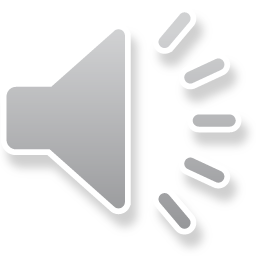 Think  about
轨迹直线
何为“一维直线运动”？
，且与v共线
F≠ 0
物体做一维变速运动的条件？
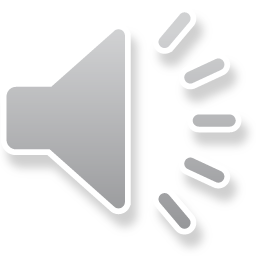 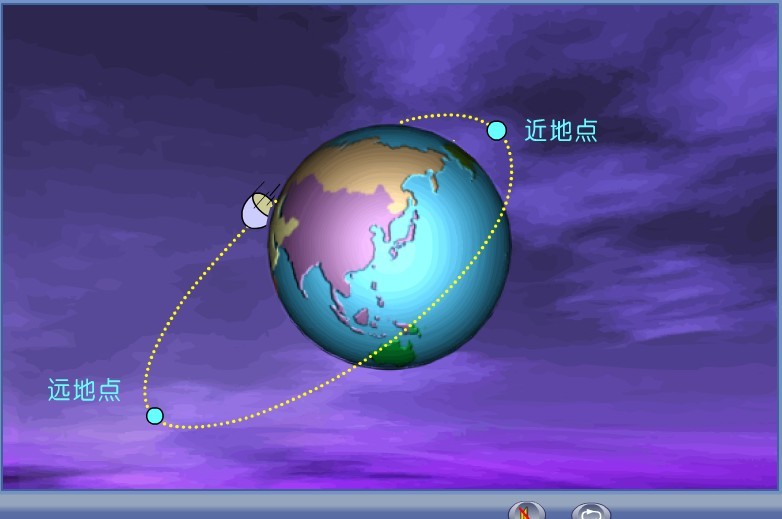 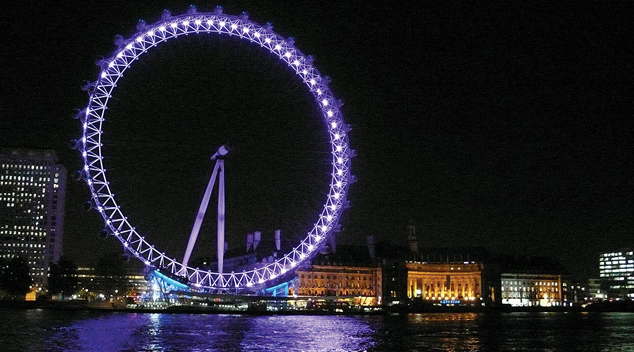 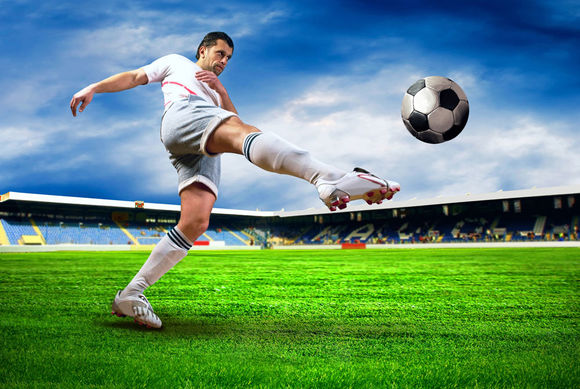 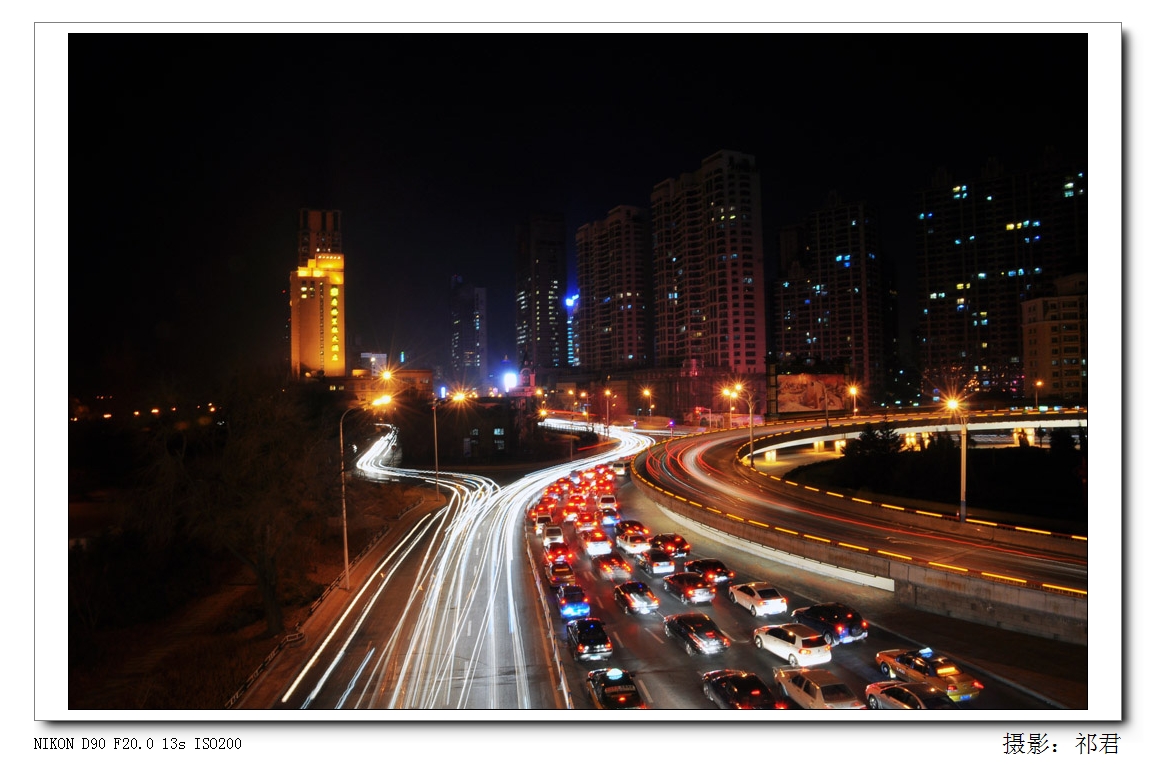 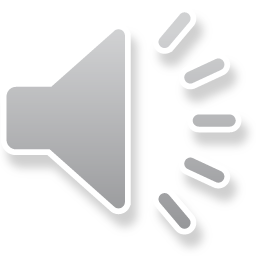 变速运动
***
1、曲线运动 (Curvilinear Motion)
运动轨迹：曲线 (curve)
运动方向时刻变化
vA
vB
Think  about
B
A
曲线运动的物体在某一位置的v方向？
瞬时速度方向：
曲线在该点的切线方向
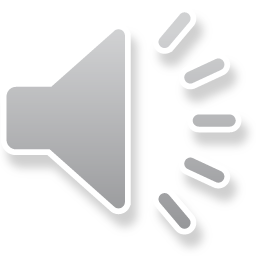 2、曲线运动 的产生条件
***
F合与v不共线
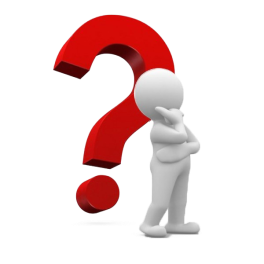 变速直线
曲线运动
a与 v共线
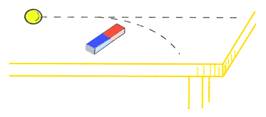 F合与 v共线
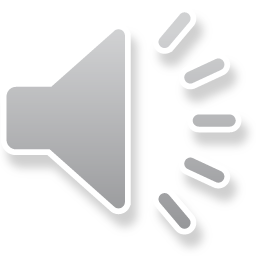 例1、下列关于物体做曲线运动的说法中，正确的是（      ）
A. 物体做曲线运动时所受合外力一定不为零
B. 物体所受合外力不为零时一定做曲线运动
C. 物体有可能在恒力作用下做曲线运动
D. 物体只可能在变力作用下做曲线运动
AC
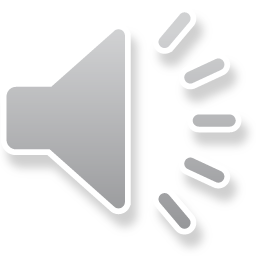 例2、如图所示，一个质点沿轨道ABCD运动，图中画出了质点在各处的速度v和质点所受合力F的方向，其中正确的是（      ）
A.  A位置
B.  B位置
C.  C位置
D.  D位置
BD
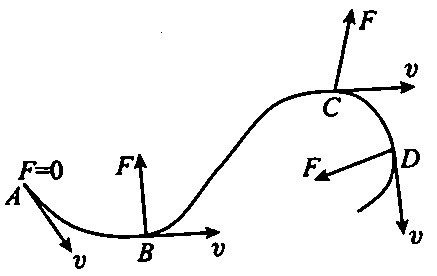 ***
F方向指向曲线内侧
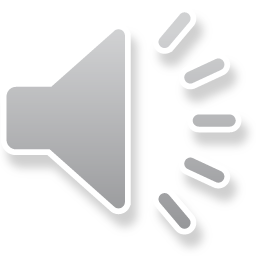 vcf
vpc
3、运动合成与分解
同直线：
vpf = vpc + vcf
同平面：
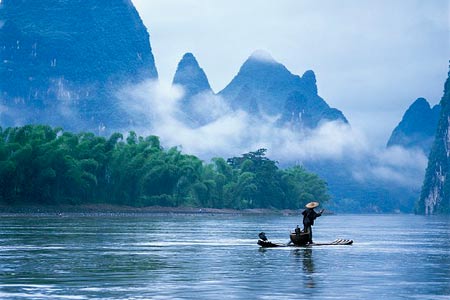 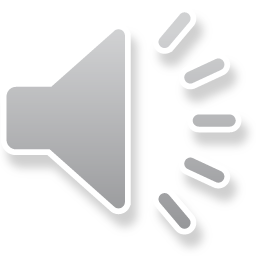 3×8
3×7
3×6
3×5
3×4
3×3
3×2
v船 = 3 m/s
3×1
v水 = 4 m/s
4×3
4×4
4×6
4×5
4×8
4×1
4×2
4×7
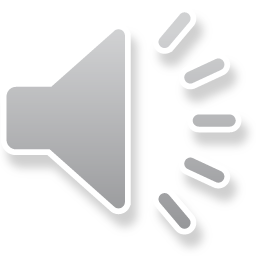 例3、河宽d = 200 m，水流速度v水 = 3 m/s，船在静水中的速度v船 = 5 m/s。求：

（1）欲使船航行距离最短，船应怎样渡河？
（2）欲使船渡河时间最短，船应怎样渡河？
t = 50 s
tmin = 40 s
v合
v船
v合
v船
d
d
v水
v水
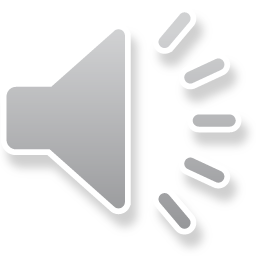 Yes or No
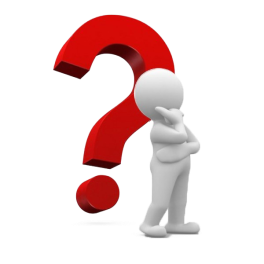 两个直线运动的合运动既可以是直线运动，也可以是曲线运动。
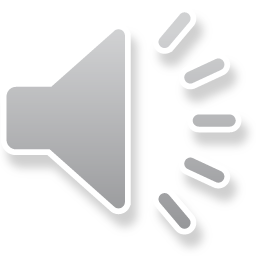 42
32
匀加速←
22
匀速→
12
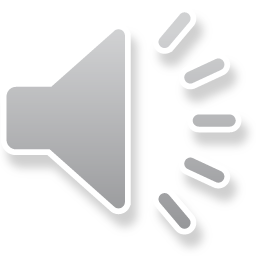 4×3
4×4
4×1
4×2
变速运动
§5  曲线运动
§5.1  Curvilinear Motion
2、曲线运动产生条件
1、曲线运动(curvilinear motion)
轨迹：曲线
F合与v不共线
运动方向时刻变化
vA
vB
瞬时速度方向：
3、运动合成与分解
B
曲线在该点的切线方向
A
两直线运动的合运动既可以是直线运动，也可以是曲线运动。
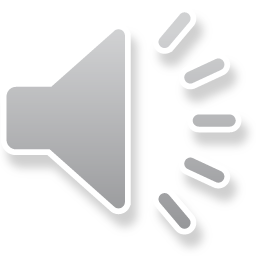